University Transportation Centers
31st Annual Outstanding Student of the Year Awards
Presented by:
USDOT’s University Transportation
Centers (UTC) Program and the Council of
University Transportation Centers (CUTC)
MULTIMODAL
Marissa Brown
San Jose State University	
	Mineta Consortium for Transportation Mobility (MCTM)
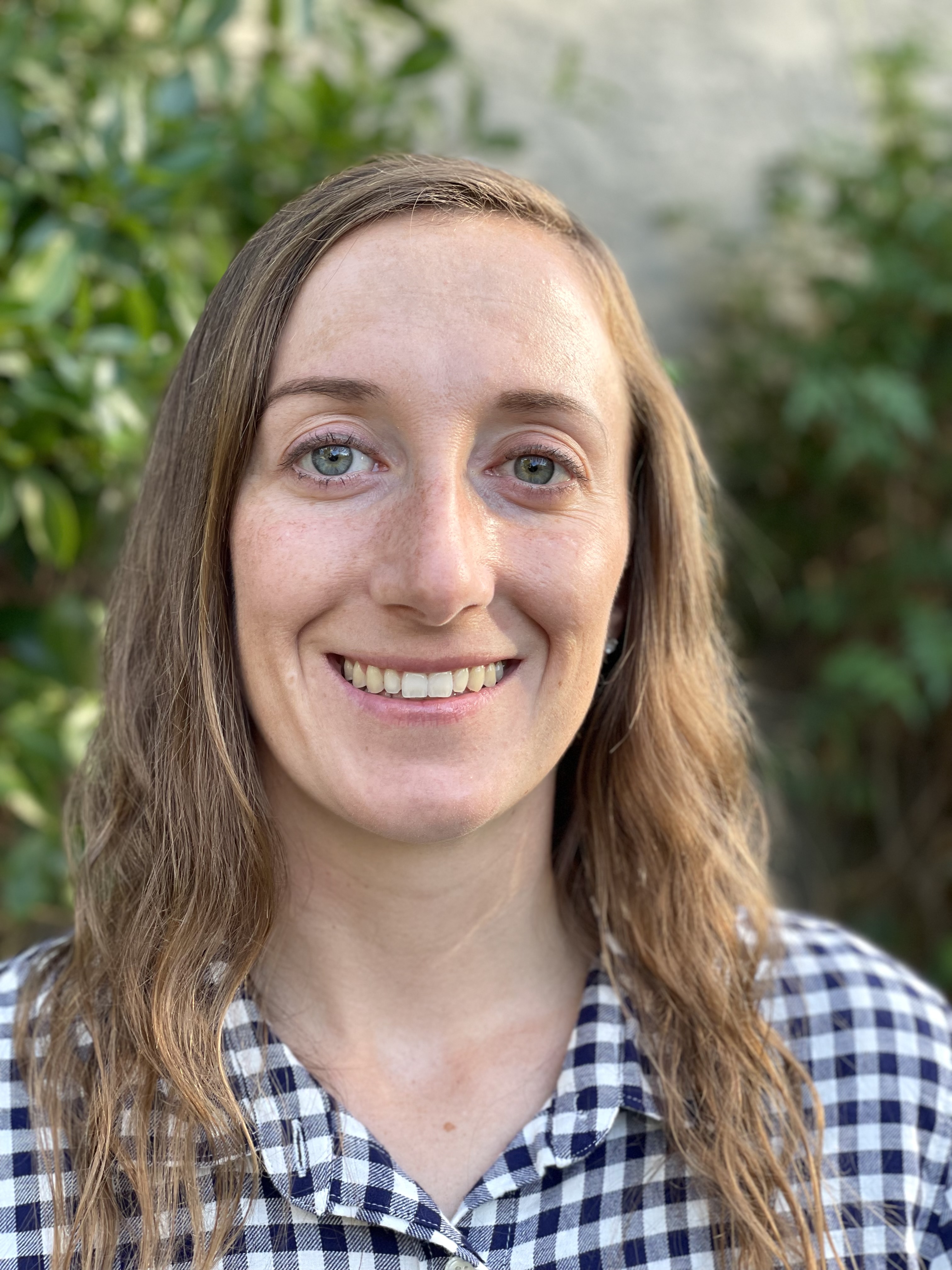 Research Area(s):
Achieving reductions in vehicle miles traveled through enhanced traveler access to public transportation, and improved safety and connectivity for active transportation

Thesis Title:
N/A
31st Annual Outstanding Student of the Year Awards
MULTIMODAL
Regan Buchanan
Georgia Institute of Technology	
	Center for Teaching Old Models New Tricks (TOMNET)
Research Area(s):
Travel behavior and attitudes

Thesis Title:
Thesis not required. Instead, Regan is writing a research paper on car ownership patterns during and
after COVID-19.
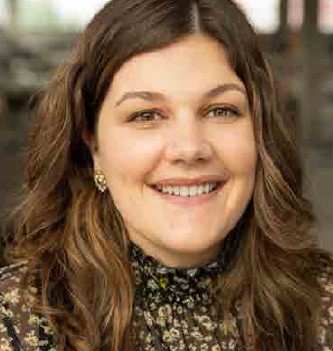 31st Annual Outstanding Student of the Year Awards
MULTIMODAL
Joshua H. Davidson
University of Pennsylvania	
	Cooperative Mobility for Competitive Megaregions (CM2)
Research Area(s):
Transportation geography and methods

Thesis Title:
Commute Change: The Effect of Exogenous Shocks in the Transit, Residential, and Public Health
Systems on Individual-Level Commutes
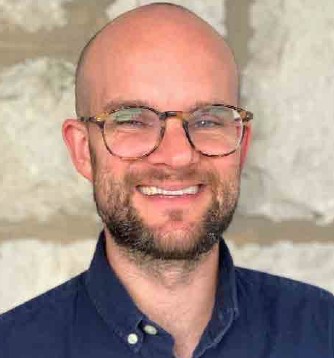 31st Annual Outstanding Student of the Year Awards
MULTIMODAL
Mitchell P. Fisher II
Auburn University	
	Southeastern Transportation Research, Innovation, Development and Education Center (STRIDE)
Research Area(s):
Long-distance travel behavior and Mobility as a Service (MaaS) in rural communities

Thesis Title:
Evaluating Long-Distance Travel Survey Demographic, Tripmaking, and Geographic Representativeness to Improve Design and Collection
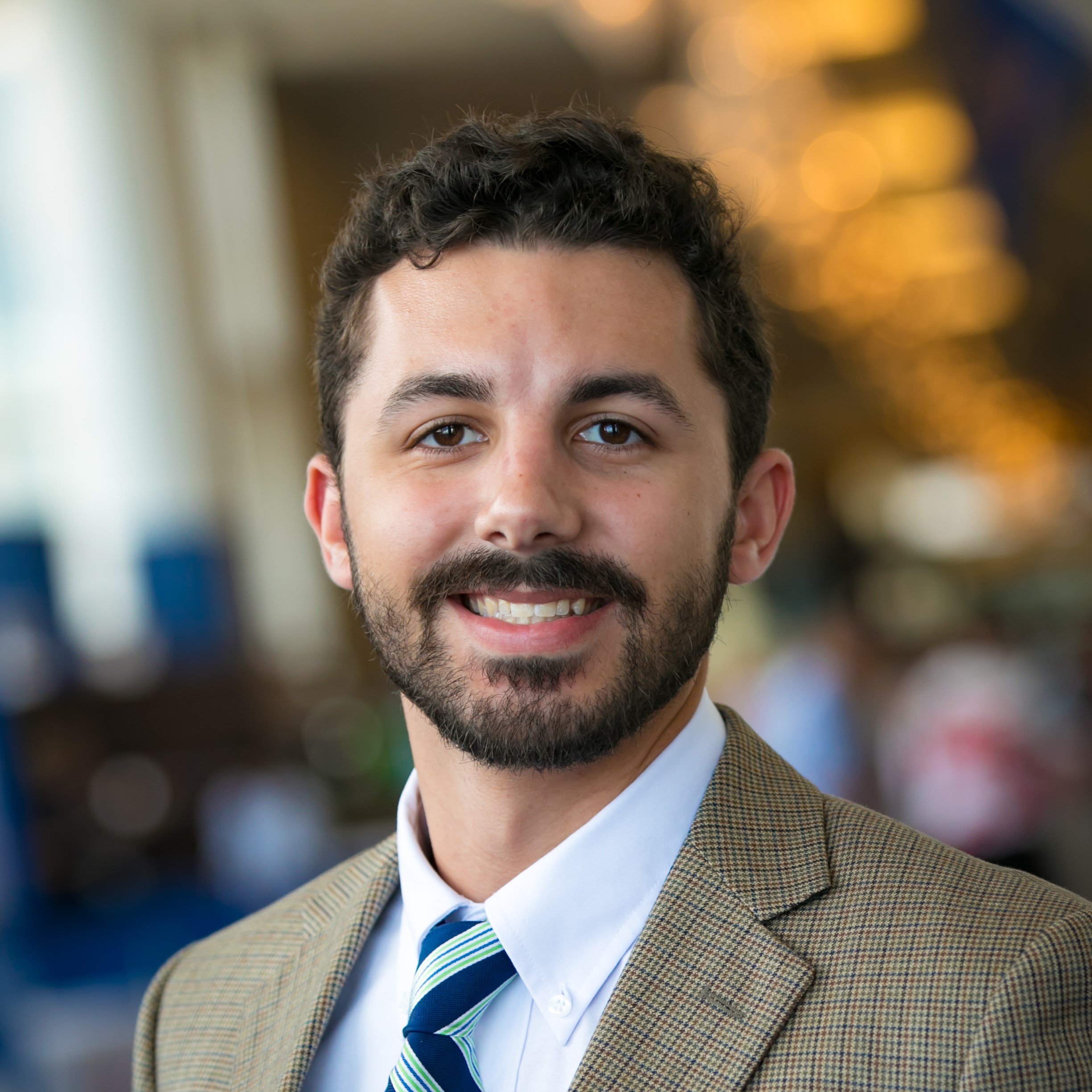 31st Annual Outstanding Student of the Year Awards
MULTIMODAL
Rick Grahn
Carnegie Mellon University	
	National University Transportation Center for Improving Mobility (Mobility21)
Research Area(s):
Emerging technologies and public transit

Thesis Title:
Evaluating and Optimizing Shared Mobility Services to Improve Public Transit Efficiency, Accessibility, and Reliability
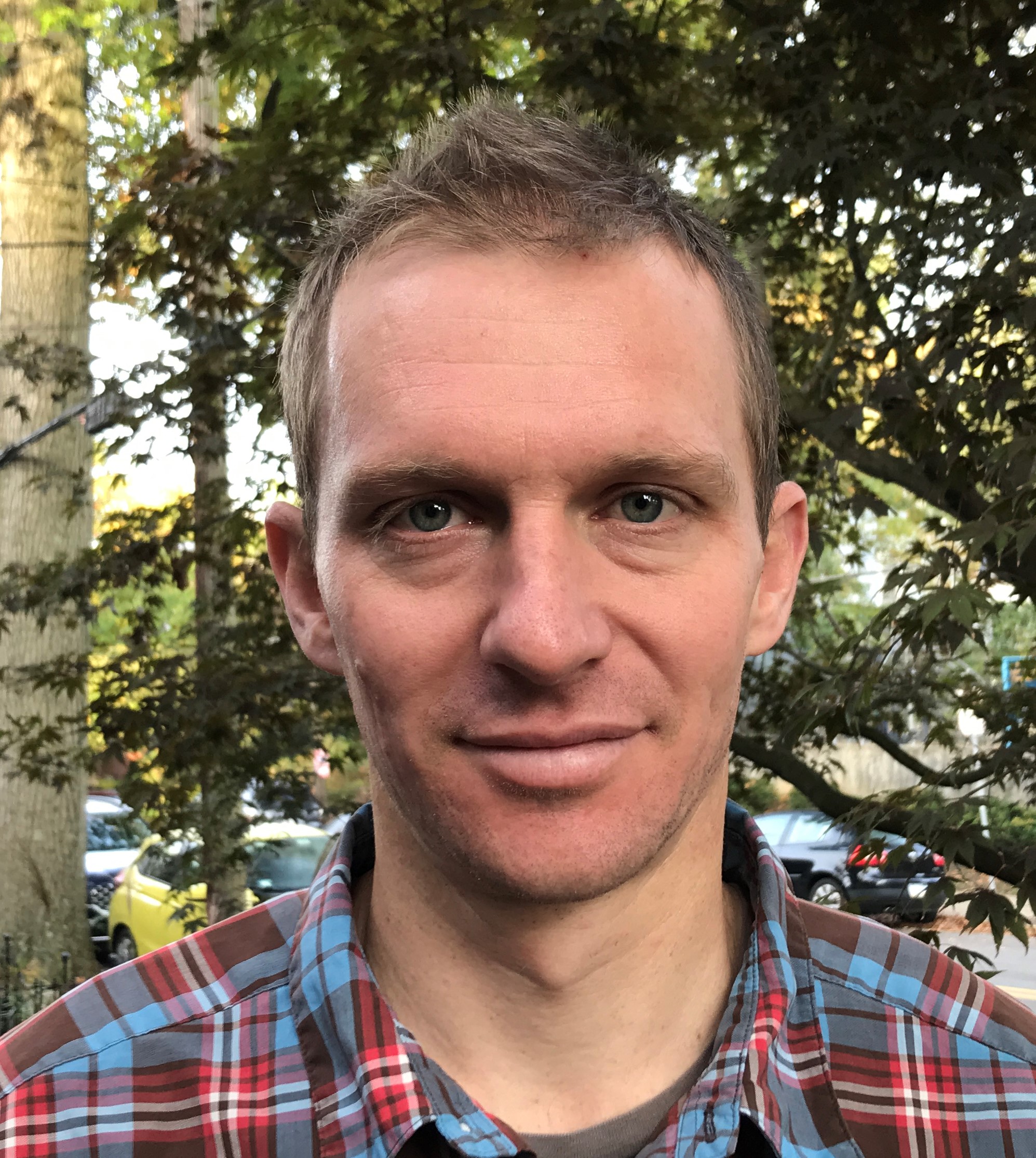 31st Annual Outstanding Student of the Year Awards
MULTIMODAL
Sarah Grajdura
University of California, Davis	
	National Center for Sustainable Transportation (NCST)
Research Area(s):
Evacuation modeling and disaster resilience

Thesis Title:
Wildfire Evacuation and Transportation Equity: Mixed Methods Approaches
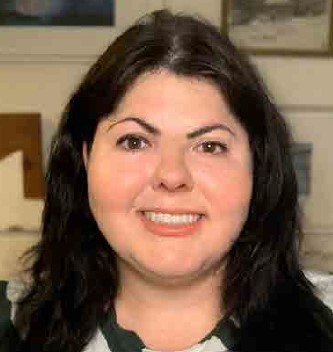 31st Annual Outstanding Student of the Year Awards
MULTIMODAL
Nadim Khairallah
University of California, Irvine	
	CARMEN: Center for Automated Vehicles Research with Multimodal AssurEd Navigation
Research Area(s):
Positioning, navigation, and timing; connected and automated vehicles; sensor fusion

Thesis Title:
Simultaneous Tracking and Navigation with Megaconstellation LEO Satellites: Models, Implementation, and Performance
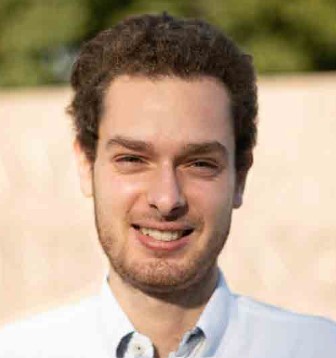 31st Annual Outstanding Student of the Year Awards
MULTIMODAL
Rachael Thompson Panik
Georgia Institute of Technology	
	Center for Transportation Equity, Decisions and Dollars (CTEDD)
Research Area(s):
Bicycle/pedestrian safety, human factors, and crash/collision risk mitigation

Thesis Title:
Creating a Situation-Aware Sensing Environment for Cyclists: An Innovative and Cost-Effective Smartphone-Based Approach
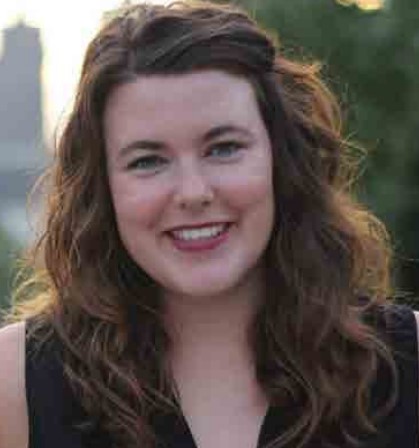 31st Annual Outstanding Student of the Year Awards
MULTIMODAL
Kelly Rodgers
Portland State University	
	National Institute for Transportation and Communities (NITC)
Research Area(s):
Evidence-based policy; travel and the built environment

Thesis Title:
The Use and Influence of Health Indicators in Municipal Transportation Plans
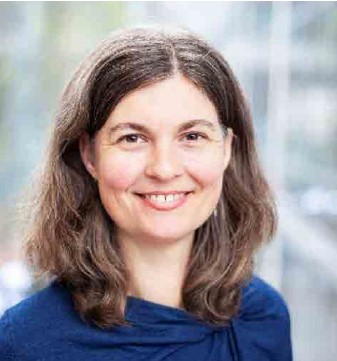 31st Annual Outstanding Student of the Year Awards
MULTIMODAL
Matthew Stanley
Clemson University	
	Center for Connected Multimodal Mobility (C2M2)
Research Area(s):
Fatal crash analysis

Thesis Title:
Chasing Target Zero: Contributing Factors of Fatal Crashes in South Carolina
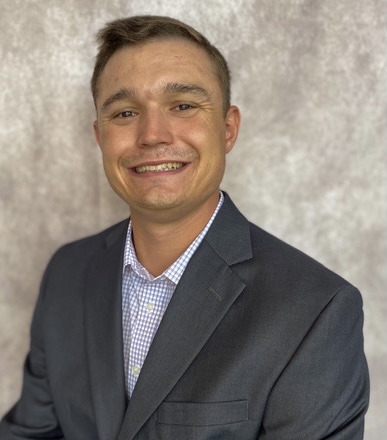 31st Annual Outstanding Student of the Year Awards
MULTIMODAL
Alexander Sundt
University of Michigan	
	Center for Connected Automated Transportation (CCAT)
Research Area(s):
Emerging mobility systems for mixed-use applications

Thesis Title:
Improving the Efficiency of Ride-Hailing Systems Using Ride-Pooling
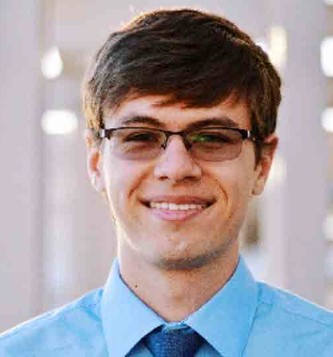 31st Annual Outstanding Student of the Year Awards
MULTIMODAL
Carly Venditti
Texas A&M University	
	National Institute for Congestion Reduction (NICR)
Research Area(s):
Housing, equity/access

Thesis Title:
N/A
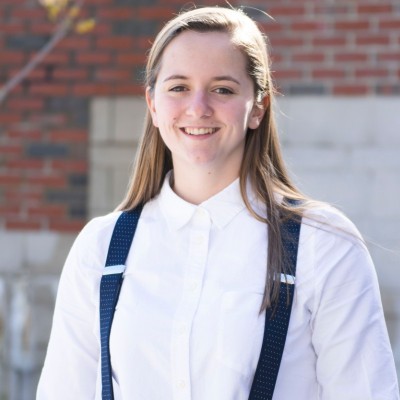 31st Annual Outstanding Student of the Year Awards
MULTIMODAL
Emma Vinella-Brusher
University of North Carolina at Chapel Hill	
	Collaborative Sciences Center for Road Safety (CSCRS)
Research Area(s):
Transportation barriers to food and healthcare access

Thesis Title:
Reckoning with Food Apartheid: A Case Study of Four U.S. Cities
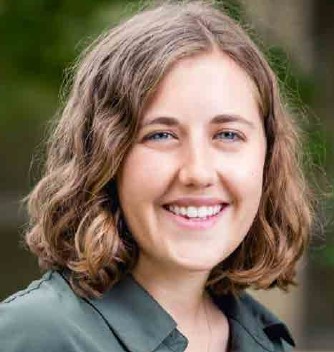 31st Annual Outstanding Student of the Year Awards
MULTIMODAL
Brittany Nicole Waggener
University of New Orleans	
	Maritime Transportation Research and Education Center (MarTREC)
Research Area(s):
Vital infrastructure reconstruction

Thesis Title:
Reconstructing Wren’s City of London Churches and the Shaping of National Identity 1941–1969
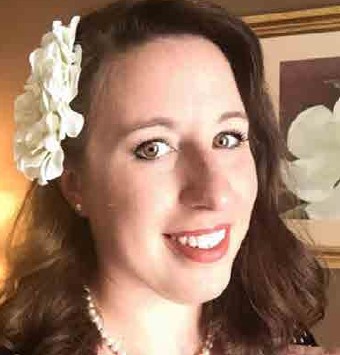 31st Annual Outstanding Student of the Year Awards
PUBLIC TRANSIT
Zakhary Mallett
University of Southern California (USC)
	Pacific Southwest Region University Transportation Center (PSR)
Research Area(s):
Transportation finance; the transportation-land use connect; urban economics; disruptive transportation technologies

Thesis Title:
Equity and Demand Implications of Rail Transit Fare Policies
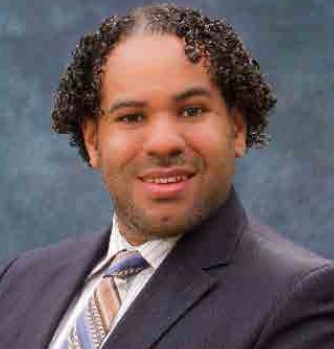 31st Annual Outstanding Student of the Year Awards
PUBLIC TRANSIT
Bianca Mers
Georgia Institute of Technology	
	Transit-Serving Communities Optimally, Responsively, and Efficiently (T-SCORE) Center
Research Area(s):
Transit ridership and equity

Thesis Title:
Not yet initiated
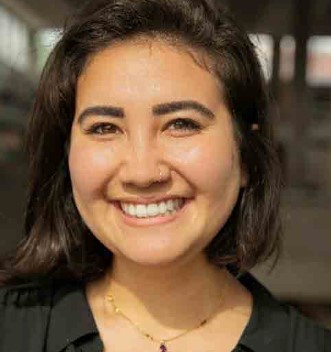 31st Annual Outstanding Student of the Year Awards
PUBLIC TRANSIT
Christian David Sprague
Cornell University	
	Center for Transportation, Environment, and Community Health (CTECH)
Research Area(s):
Education policy and economics; human behavior; accessibility

Thesis Title:
Convenience is King: School Choice, Student Outcomes, and the Role of Education Policy
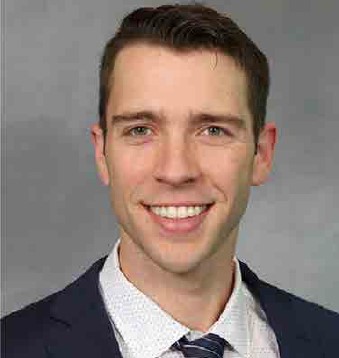 31st Annual Outstanding Student of the Year Awards
ROAD
Dunsin Fadojutimi
Morgan State University	
	Urban Mobility & Equity Center (UMEC)
Research Area(s):
Connected and automated vehicles

Thesis Title:
Not required for bachelor’s degree
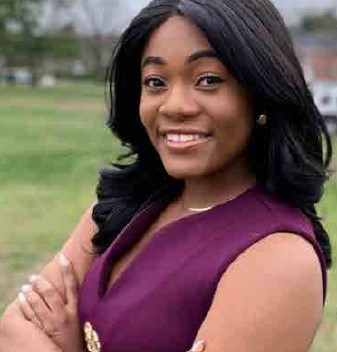 31st Annual Outstanding Student of the Year Awards
ROAD
Saman Farhangdoust
Florida International University	
	Accelerated Bridge Construction University Transportation Center (ABC-UTC)
Research Area(s):
Smart and resilient infrastructure systems

Thesis Title:
Epoxy GFRP-Dowel Splice for Prestressed Precast Concrete Pile
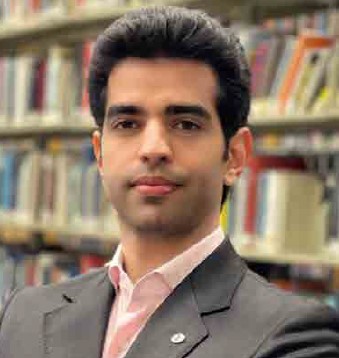 31st Annual Outstanding Student of the Year Awards
ROAD
Diarmuid Gregory
University of Vermont	
	Transportation Infrastructure Durability Center (TIDC)
Research Area(s):
Durability; energy harvesting

Thesis Title:
Chitosan-Based Shrinking Fibers for Post-Cure Stressing to Increase Durability of Concrete
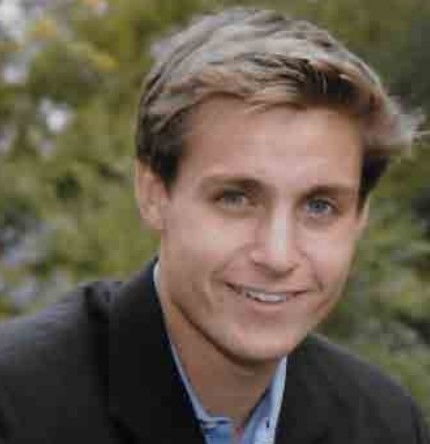 31st Annual Outstanding Student of the Year Awards
ROAD
Kal Hart
South Dakota State University	
	National Center for Transportation Infrastructure Durability & Life-Extension (TriDurLE)
Research Area(s):
Repairable precast bridge bents for extreme events

Thesis Title:
Repairable Precast Bridge Bents for Seismic Events
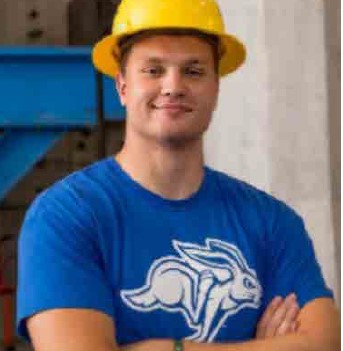 31st Annual Outstanding Student of the Year Awards
ROAD
Hana Herndon
Georgia Institute of Technology	
	Inspecting and Preserving Infrastructure through Robotic Exploration (INSPIRE)
Research Area(s):
Machine learning and computer vision approaches for assessing bridge degradation and structural reliability

Thesis Title:
Not required for M.S.
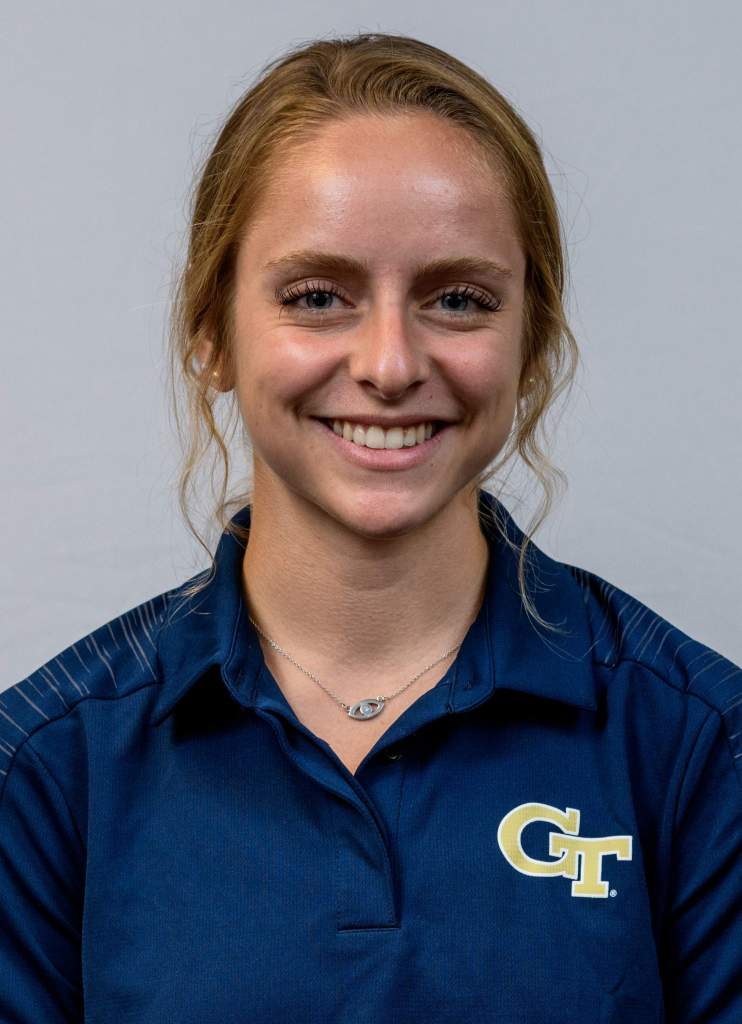 31st Annual Outstanding Student of the Year Awards
ROAD
John Higgins
University of Wyoming	
	Mountains-Plains Consortium
Research Area(s):
Infrastructure systems; materials; roadway construction

Thesis Title:
N/A
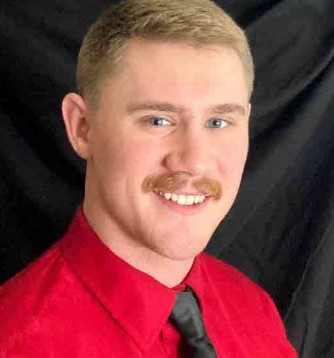 31st Annual Outstanding Student of the Year Awards
ROAD
Lauren Hill-Beaton
Rutgers, The State University of New Jersey	
	Center for Advanced Infrastructure and Transportation (CAIT)
Research Area(s):
Climate change impacts on road infrastructure

Thesis Title:
Identifying and Interpreting Double Intertropical Convergence Zone Occurrence in the Western Pacific
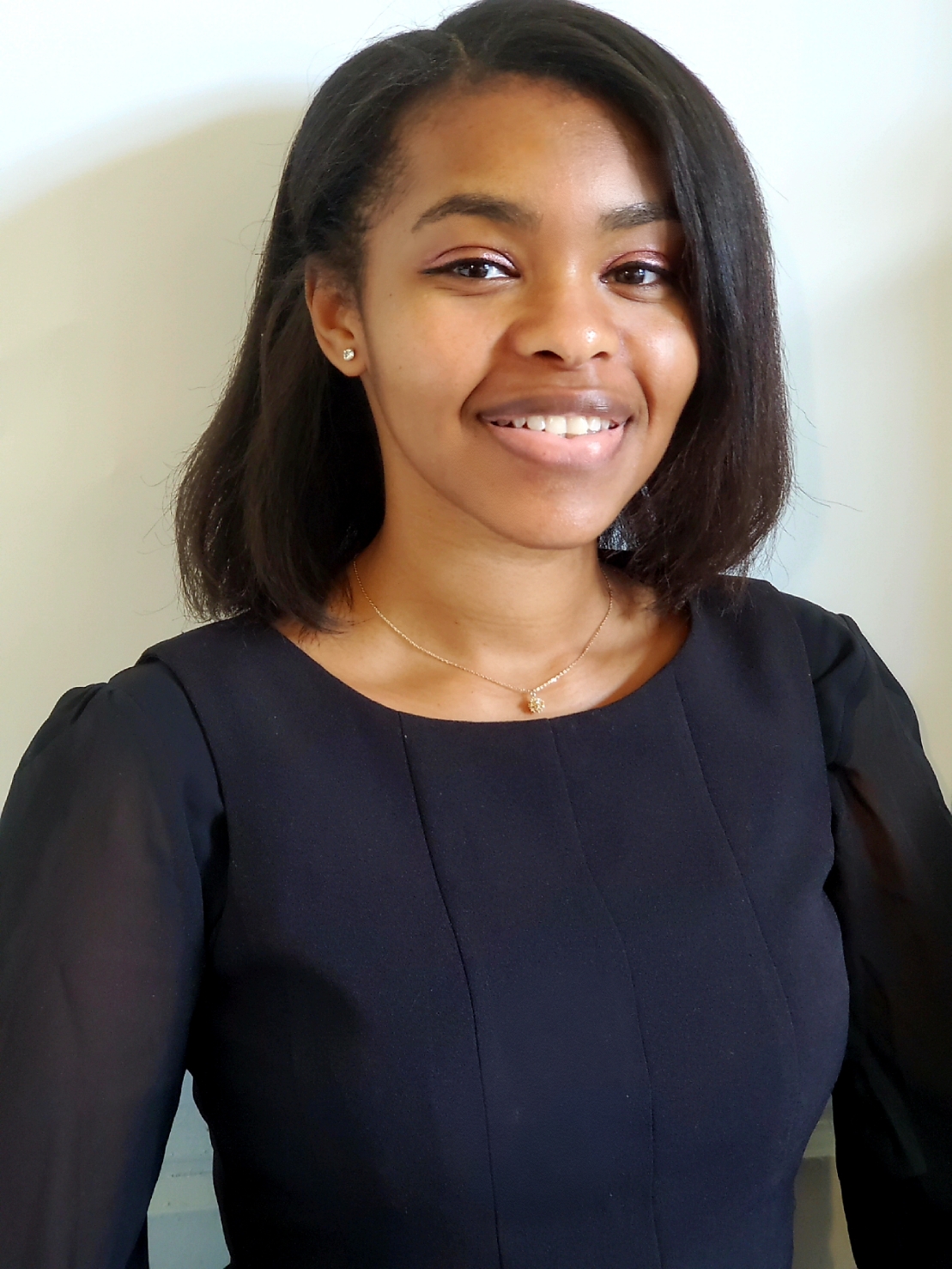 31st Annual Outstanding Student of the Year Awards
ROAD
Oscar Huang
Texas A&M University
	Transportation Consortium of South-Central States (Tran-SET)
Research Area(s):
Geopolymer, mortars and concretes, rebar corrosion, soil stabilization

Thesis Title:
Geopolymer for Eco-Friendly Transportation Infrastructure Applications
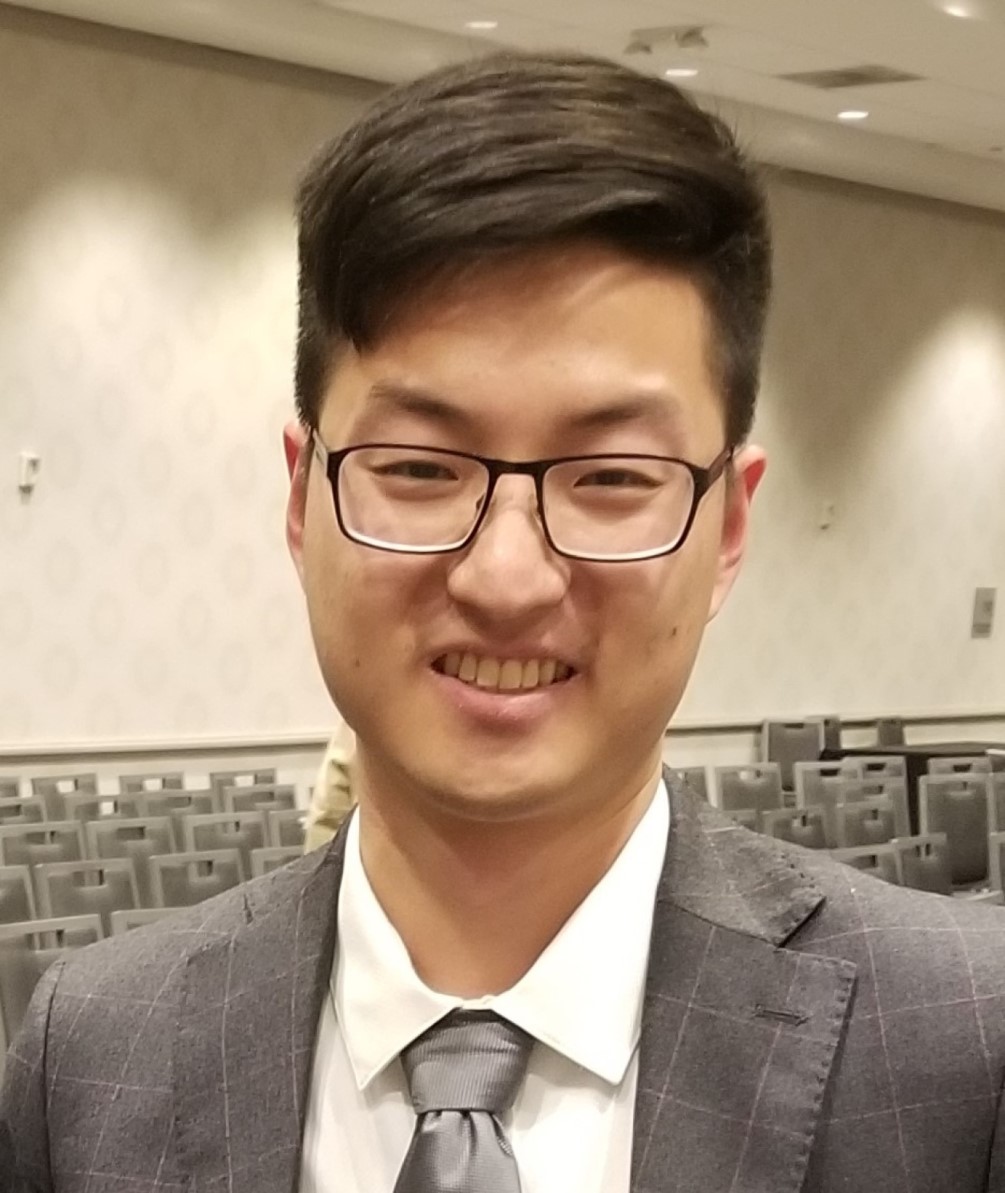 31st Annual Outstanding Student of the Year Awards
ROAD
Hailee Kulich
University of Pittsburgh	
	Automated Vehicle Services for People with Disabilities–Involved Responsive Engineering (ASPIRE) Center
Research Area(s):
Accessibility of vehicles and transportation systems

Thesis Title:
Development of the Caregiver Assisted Transfer Technique Instrument
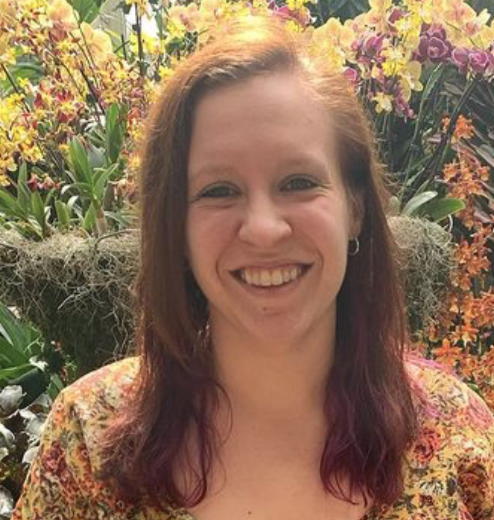 31st Annual Outstanding Student of the Year Awards
ROAD
Daniel F. Ortiz
Rutgers, The State University of New Jersey	
	Connected Cities for Smart Mobility toward Accessible and Resilient Transportation (C2SMART)
Research Area(s):
UHPC; prestressed concrete; carbon fiber reinforced polymer (CFRP) tendons; resiliency

Thesis Title:
Flexural Behavior of Prestressed UHPC Beams with Hybrid (Steel-CFRP) Tendons
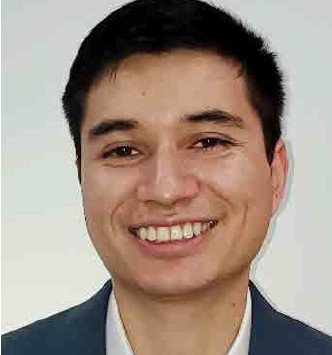 31st Annual Outstanding Student of the Year Awards
ROAD
Bo Qiu
University of North Carolina at Charlotte	
	Center for Advanced Multimodal Mobility and Solutions and Education (CAMMSE)
Research Area(s):
Travel time forecasting and safety data analysis

Thesis Title:
Travel Time Forecasting on a Freeway Corridor: A Dynamic Information Fusion Model Based on the Machine Learning Approach
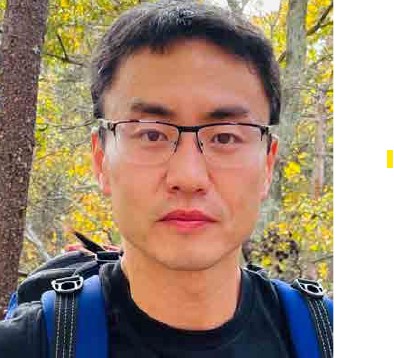 31st Annual Outstanding Student of the Year Awards
ROAD
Alexandria Rossi-Alvarez
Virginia Polytechnic Institute and State University (Virginia Tech)	
	Safety Through Disruption (Safe-D): Goal Zero
Research Area(s):
Connected and automated vehicles

Thesis Title:
Impact of Highly Automated Vehicle External Communication on Other Road User Behavior
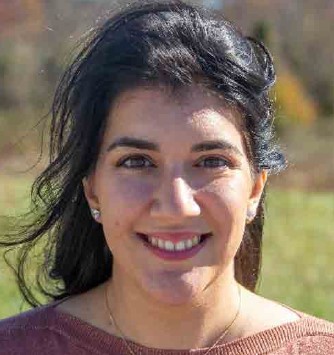 31st Annual Outstanding Student of the Year Awards
ROAD
Riley Ruskamp
University of Nebraska–Lincoln	
	Mid-America Transportation Center (MATC)
Research Area(s):
Finite element analysis in roadside safety

Thesis Title:
Evaluation of Next-Generation Non-Proprietary Portable Concrete Barrier Design Concepts
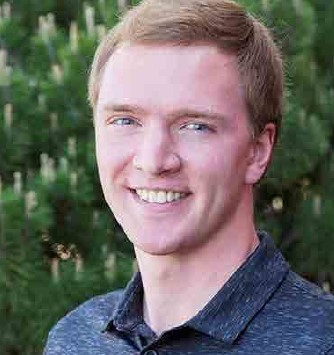 31st Annual Outstanding Student of the Year Awards
ROAD
Kristen Sanchez
Texas A&M University	
	Center for Advancing Research in Transportation Emissions, Energy, and Health (CARTEEH)
Research Area(s):
Transportation, air quality, and health

Thesis Title:
Not required for M.P.H.
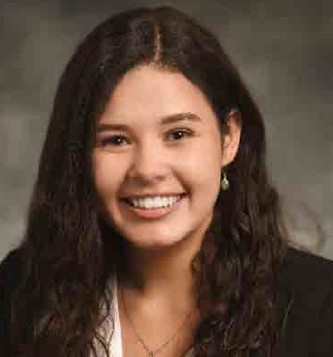 31st Annual Outstanding Student of the Year Awards
ROAD
Brandt Souvenir
University of Idaho	
	Center for Safety Equity in Transportation (CSET)
Research Area(s):
Risks associated with school transportation

Thesis Title:
Examining Present-Day School Travel Risks
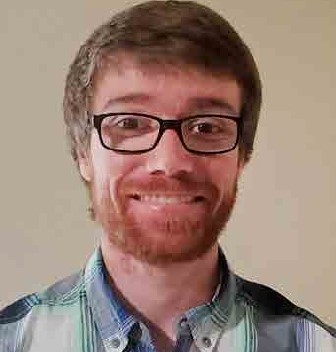 31st Annual Outstanding Student of the Year Awards
ROAD
Brian Staes
Oregon State University	
	Pacific Northwest Transportation Consortium (PacTrans)
Research Area(s):
Understanding the traffic flow theory behind extensive and heavy gridlock on freeways for
urban congestion relief, and integrating traffic flow theory principles into multidisciplinary
evacuation modeling

Thesis Title:
Diagnosis of Freeway Bottlenecks During the Mass Evacuation for Hurricane Irma on Florida’s
Turnpike Mainline
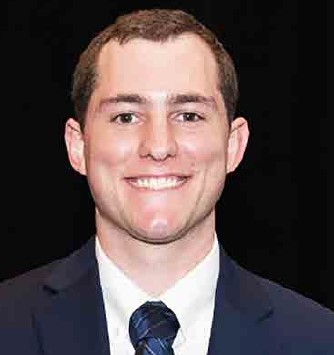 31st Annual Outstanding Student of the Year Awards
ROAD
Mohhammad Afsar Sujon
West Virginia University	
	Center for Integrated Asset Management for MultiModal Transportation Infrastructure Systems (CIAMTIS)
Research Area(s):
Applications of big data by utilizing machine learning and computer vision techniques for cost effective transportation infrastructure asset management

Thesis Title:
Virtual Weigh-In-Motion Data-Driven Pavement Performance Prediction Models for Optimizing Pavement Inspection Schedule
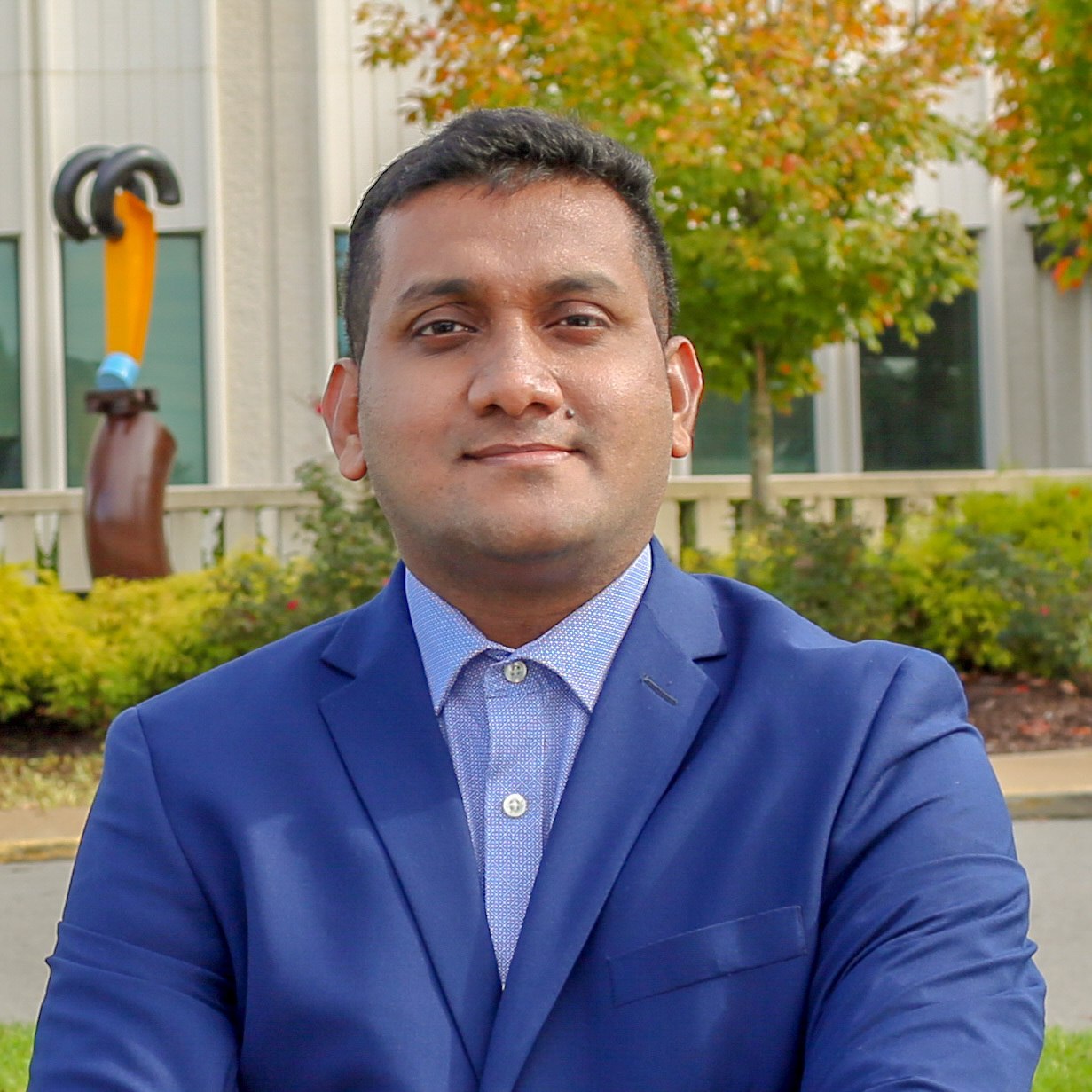 31st Annual Outstanding Student of the Year Awards
ROAD
Jorge Ugan
University of Central Florida	
	Safety Research Using Simulation (SAFER-SIM)
Research Area(s):
Transportation human factors and safety

Thesis Title:
Effect of Various Speed Management Strategies on Bicycle Crashes for Urban Roads in Central Florida
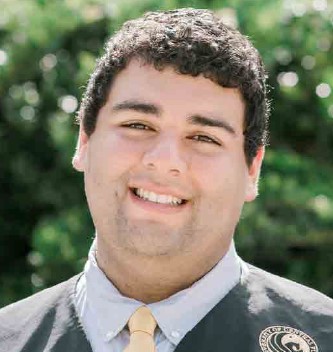 31st Annual Outstanding Student of the Year Awards
University Transportation Centers
31st Annual Outstanding Student of the Year Awards
Presented by:
USDOT’s University Transportation
Centers (UTC) Program and the Council of
University Transportation Centers (CUTC)